Областное государственное  бюджетное профессиональное образовательное учреждение «Костромской машиностроительный техникум»
Актуализация образовательных программ с учетом новых ФГОС, профессиональных стандартов, стандартов WORLDSKILLS  в целях обеспечения качества подготовки кадров по профессиям и специальностям из ТОП-50
Заместитель директора по учебно-производственной работе ОГБПОУ «Костромской машиностроительный техникум» Курсанова Екатерина Владимировна
Нормативная база,  подтверждающая необходимость актуализации (обновления) образовательных программ
Федеральный закон "Об образовании в Российской Федерации" N 273-ФЗ от 29 декабря 2012 года с изменениями 2015-2016 года (включая все изменения до 3 июля 2016 года)
Поручение Президента РФ по итогам совещания по вопросам разработки профессиональных стандартов 9 декабря 2013 года
Постановление правительства РФ от 22.01.2013  №23 « О правилах разработки, утверждения и применения профессиональных стандартов»
Приказ Минтруда России №831 от 2 ноября 2015 г.  «Об утверждении списка 50 наиболее востребованных на рынке труда, новых и перспективных профессий, требующих среднего профессионального образования»
ФГОС 3+
Профессиональный стандарт
Международные стандарты WorldSkills
Методические рекомендации по разработке основных профессиональных образовательных программ и дополнительных профессиональных программ с учетом соответствующих профессиональных стандартов
     утверждены  приказом Минобр . и науки  22 01.2015 года
Федеральный закон «Об образовании в Российской Федерации»
Статья 11. Федеральные государственные образовательные  и федеральные государственные требования. Образовательные стандарты.
……….учитываются положения соответствующих профессиональных стандартов
Статья 73. Организация профессионального обучения
…………………Программы на основе требований ПС
Статья 74. Квалификационный экзамен
……. включает в себя практическую квалификационную работу и проверку теоретических знаний в пределах квалификационных требований, указанных в квалификационных справочниках, и (или) ПС
Статья 76. Дополнительное профессиональное образование
Содержание дополнительных профессиональных программ должно учитывать ПС
Программы профессиональной переподготовки разрабатываются на основании ПС
Статья 96. Общественная аккредитация организаций, осуществляющих образовательную деятельность. Профессионально-общественная аккредитация образовательных программ 
Качество программ отвечает требованиям ПС
Обязательность применения профессиональных стандартов работодателями – государственными и муниципальными организациями
Обязательный учет положений профессиональных стандартов при формировании ФГОС профессионального образования
Обеспечить актуализацию ФГОС и профессиональных образовательных программ с учетом принимаемых профессиональных стандартов …….
Постановление правительства РФ от 22.01.2013  №23 « О правилах разработки, утверждения и применения профессиональных стандартов»
25. Профессиональные стандарты применяются:
а) работодателями при формировании кадровой политики и в управлении персоналом, при организации обучения и аттестации работников, разработке должностных инструкций, тарификации работ, присвоении тарифных разрядов работникам и установлении систем оплаты труда с учетом особенностей организации производства, труда и управления;
б) образовательными организациями профессионального образования при разработке профессиональных образовательных программ;
в) при разработке в установленном порядке федеральных государственных образовательных стандартов профессионального образования.
Задачи Федеральных государственных образовательных стандартов среднего профессионального образования:

Общие задачи (миссия) стандартизации в образовании:

- обеспечение единства образовательного пространства Российской Федерации;
- обеспечение соблюдения требований рынка труда к результатам профессионального образования;
- обеспечение преемственности основных образовательных программ;
- обеспечение вариативности содержания образовательных программ;
- обеспечение единства требований к качеству образования.
Методические рекомендации по разработке основных профессиональных образовательных программ и дополнительных профессиональных программ с учетом соответствующих профессиональных стандартов
     утверждены Министром  образования и науки РФ Д.В.Ливановым 22 01.2015 года N ДЛ-1/05вн
Направлены на оказание методической помощи разработчикам основных образовательных программ профессионального обучения, основных профессиональных образовательных программ и дополнительных профессиональных программ (далее - образовательные программы или программы).
Алгоритм разработки основных профессиональных образовательных программ среднего профессионального образования, программ профессионального обучения и дополнительных профессиональных программ с учетом соответствующих профессиональных стандартов
Шаг 1. Создание рабочей группы
Для повышения качества разработки образовательной  программы с учетом требований профессиональных стандартов в группу разработчиков наряду с педагогическими работниками и руководителями организации (структурного подразделения) рекомендуется включить представителей работодателей и (или) объединений работодателей.
Шаг 2. Выбор профессиональных стандартов, с учетом которых будет разработана профессиональная образовательная программа
При поиске профессионального стандарта для разработки программы необходимо учитывать, что специальности или профессии профессионального образования или профессионального обучения может соответствовать:- один профессиональный стандарт, имеющий одинаковое с программой или синонимичное название;- часть профессионального стандарта (например, одна из описанных в нем обобщенных трудовых функций);- несколько профессиональных стандартов, каждый из которых отражает, например, специфику деятельности в той или иной отрасли или описывает одну из квалификаций, осваиваемых при изучении программы.
Алгоритм разработки основных профессиональных образовательных программ среднего профессионального образования, программ профессионального обучения и дополнительных профессиональных программ с учетом соответствующих профессиональных стандартов
Таблица 1. Связь образовательной программы с профессиональными стандартами
Алгоритм разработки основных профессиональных образовательных программ среднего профессионального образования, программ профессионального обучения и дополнительных профессиональных программ с учетом соответствующих профессиональных стандартов
Шаг 3. Сопоставление федеральных государственных образовательных стандартов и профессиональных стандартов (при разработке или обновлении основных профессиональных образовательных программ)
Таблица 2. Сопоставление единиц ФГОС СПО и профессиональных стандартов
На основании сравнения можно сделать следующие выводы:- о необходимости углубленного или ознакомительного изучения того или иного профессионального модуля (освоения вида деятельности);- о необходимости конкретизации, расширения и (или) углубления знаний и умений, предусмотренных ФГОС;- о необходимости введения в программу СПО дополнительного по отношению к предусмотренным ФГОС вида деятельности (профессионального модуля) и соответствующих профессиональных компетенций;- о необходимости дополнения перечня профессиональных компетенций по видам деятельности, предусмотренным ФГОС, и расширении практического опыта, обеспечивающего их освоение;- о выделении приоритетов в формировании общих компетенций, предусмотренных ФГОС, и (или) необходимости дополнения перечня с учетом требований профессиональных стандартов (это может касаться, например, вопросов промышленной, экологической безопасности, трудовой дисциплины, культуры труда, владения иностранными языками).Сделанные выводы рекомендуется согласовать с работодателями. Внесенные в программу изменения, дополнения и их обоснование могут быть описаны в разделе "Общая характеристика образовательной программы" или иных документах, входящих в ее состав, - паспорте образовательной программы, пояснительной записке и т.п.
Сравнительная таблица ФГОС 3 и ФГОС 3+профессия «Сварщик»   ТОП- 50
Сравнительная таблица ФГОС 3 и ФГОС 3+ профессия «Сварщик» ТОП 50
Соответствие профессиональной образовательной программы международному стандарту World Skills
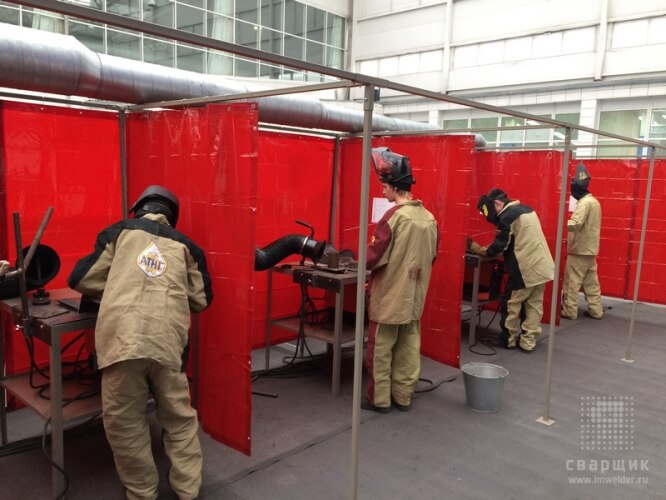 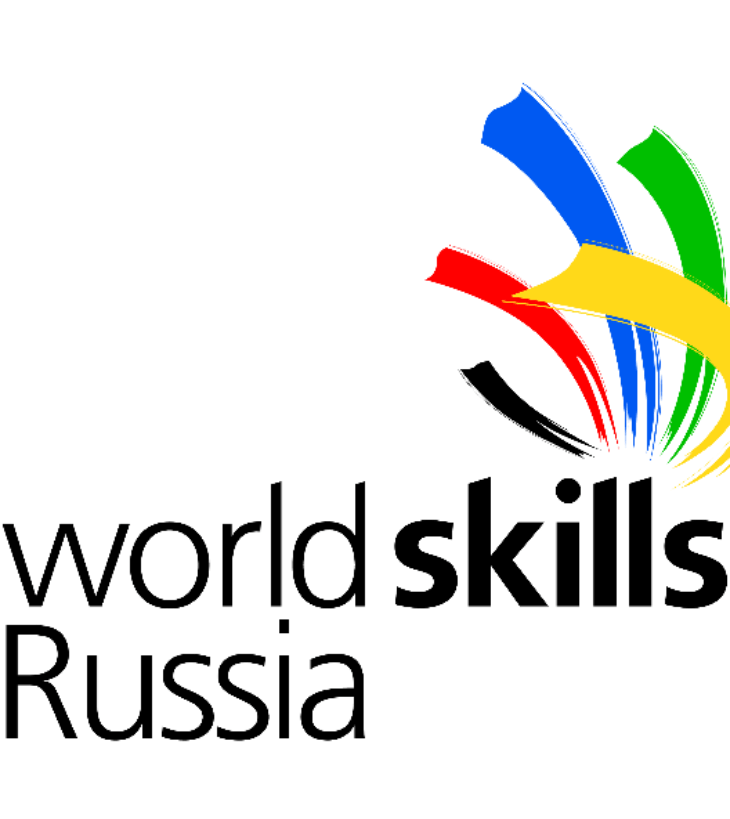 Соответствие  профессиональной образовательной программы международному стандарту World Skills
Стандарты WorldSkills, включает в себя: 
Техническое Описание (TD — Technical Description), Тестовое задание (TP — Test Project), Критерии оценки, Инфраструктурный лист (Infrastructure List), план соревновательной площадки с оборудование (Layout) и Требования по технике безопасности (Health & Safety).
Конкурсное задание Компетенция  «Сварочные технологии»
«Сварка компонентов, конструкций, пластин, труб и сосудов, работающих под давлением из различных материалов (углеродистая сталь, алюминий, средне и высоколегированная сталь)»
1.1.2. Описание профессиональной компетенции.
Электросварщики ручной дуговой и частично механизированной сварки — это специалисты, которые обладают практическими навыками для профессионального выполнения работы. Для достижения соответствия качественным требованиям электросварщики должны уметь читать чертежи, знать стандарты и маркировки, применять необходимые сварочные технологии и разбираться в характеристиках материалов, учитывая, что для проведения различных видов сварочных работ требуются различные материалы. Также они должны знать и соблюдать правила охраны труда при проведении сварочных работ.
Конкурс, включает в себя выполнение сборки и сварки контрольных образцов пластин и труб, сборку и сварку сосуда из углеродистой стали, работающего под давлением, сварка алюминиевой структуры (конструкция из алюминиевых пластин), сварка конструкции из средне или высоколегированной стали, применяя способы сварки, прописанные в конкурсном задании.
Используя процессы:
- Ручная дуговая сварка покрытыми электродами (РД, 111);
- Механизированная сварка плавящимся электродом в среде активных газов и смесях (МП, 135, 136);
- Ручная аргонодуговая сварка неплавящимся электродом (РАД, 141).
Содержания образования –ЭТО ОБЕСПЕЧЕНИЕ ОПЕРЕЖАЮЩЕГО ХАРАКТЕРА ОБУЧЕНИЯ И ЕГО ПРАКТИКООРИЕНТИРОВАННОСТИ
Профессиональный стандарт (ПС)
Федеральный государственный образовательный стандарт (ФГОС) 
Международный стандарт WORLD SKILSS
ОТРАСЛЕВЫЕ
РАМКИ КВАЛИФИКАЦИЙ
ОБРАЗОВАТЕЛЬНАЯ
ПРОГРАММА
НАЦИОНАЛЬНАЯ РАМКА КВАЛИФИКАЦИЙ
ПС: 
Требования к квалификации
МС WORLDSKILLS: 
Выход на на уровень международных стандартов.
ФГОС: 
Требования к результатам образования
Спасибо за внимание